1
Before we begin…
[Speaker Notes: Text from slide:
Welcome!
Introduce yourself in chat.
Download the publication.
Join from a desktop or laptop (recommended).
Utilize audio and breakout room features.
You will need paper and a pen.
Welcome to the virtual session of the CPIN Social and Emotional Development Professional Learning Institute 2021.  This module will focus on the Social and Emotional Development domain, Powerful Role of Play in Education, and Trauma Inform Care.  If you have not already done so, you may download the publication to follow along a 
PCF Vol. 1:  https://www.cde.ca.gov/sp/cd/re/documents/psframeworkkvol1.pdf
PLF Vol. 1: https://www.cde.ca.gov/sp/cd/re/documents/preschoollf.pdf
Google Doc:  https://docs.google.com/document/d/1uNq3AIgFX8MLfwMoHureNtCdHsmkYqFk710zPGUJ4s4/edit?usp=sharing
Powerful Role of Play (DRAFT):  https://drive.google.com/file/d/1AT4cEfZZvohZRah8mFsvfVeV1kVVvu4T/view?usp=sharing
This session lasts for four hours—inclusive of interactive breakout rooms and chat conversations. Please locate the chat feature to stay in communication with everyone. Set up your messages to be sent to ”All panelists and attendees.”
Invite participants to introduce themselves with the following information (The facilitator may add their own questions if necessary.):
Name 
City of location
Current role at agency
Agency/organization 
How long have you been in the ECE community? 
We will be utilizing the breakout room feature.  It is preferable that you participate with a desktop or laptop to make this transition smoother.  You will have the option to unmute yourself in the breakout room and share information.  You may also turn on your video at any time during the session by selecting the video camera icon on your Zoom floating tool bar.   
Please locate the Q&A box to ask questions at any time.  Steps to receive professional learning hours will be reviewed at the end of the session.]
2
Possible Series to Consider
[Speaker Notes: Possible Series to Consider:
Social Emotional Relationships, Family Culture, History Social Science Self and Diversity, Play, Play, Social Interactions, Building Resiliency through play.]
Welcome to the CPIN PLI: Social Emotional DevelopmentDomain
[Speaker Notes: Welcome to the CPIN Professional Learning Institute for the social emotional development domain.]
4
Welcome…Let’s Review Zoom Etiquette
Materials – Grab paper and a pen.
Technology check-in:
Zoom-etiquette – reduce distractions please
Muting
Recording
How to participate and ask questions (chat box)
Polling
Breakout rooms
Flow of the session
Troubleshooting:
Leave meeting and come back in
Try phone audio with computer video
Try turning off your camera
Attendance will be taken at the end of this session and instructions for how to obtain materials and certificates will also be given at that time.
[Speaker Notes: Materials – grab some paper and a pen
Technology Check-in:
Zoom Etiquette – reduce distractions please
Muting
Recording
How to participate and ask questions (chat box)
Polling – SET UP
Breakout rooms
Flow of the session
Troubleshooting:
Leave meeting and come back in
Try phone audio with computer video
Try turning off your camera

Attendance will be taken at the end of each session and instructions for how to obtain materials and certificates will also be given at that time.]
5
Outcomes
Benefits of play for social emotional development
Explore research on play through exploring various readings and articles.
Consider planning opportunities for individualization and scaffolding within the reflective planning cycle.
 Learn about the how play supports healthy social emotional development
[Speaker Notes: Outcomes: 
Discover the purpose of this publication The Powerful Role of Play in Early Education through reading and discussion.
Explore the research-based connections between play and learning through group activities and readings.
Experience the benefits and debunk common myths about play and learning.
Consider planning opportunities for individualization and scaffolding within the reflective planning cycle.]
6
PLAY MEMORIES
Take a moment to think of a favorite childhood memory of play…I’ll give you time to write it down.
[Speaker Notes: Think of play memories. 

Poll – Mark all the boxes that apply to your play memory.
Was the play located outside?
Did the play involve friends or family?
Did the play involve pretending?
Did the play take place over time and/or for long durations of time?
Was anything homemade or self created by those engaged in the play?
Were there risks involved in the play?
Think about where your memory took place.
Who was with you?
Do you have sensory memories? What did it look, smell, sound, feel like?
What was your sense of time?
Finally, what feelings do you associate with this memory?

Use the next slide to debrief the conversation.]
7
PLAY MEMORIES POLL
Join the Poll – Mark all boxes that apply to your play memory:
Was the play located outside?
Did the play involve friends or family?
Did the play involve pretending?
Did the play take place over time  and/or for long durations of time?
Was anything homemade or self created by those engaged in the play?
Were there risks involved in the play?
[Speaker Notes: Think of play memories. 

Poll – Mark all the boxes that apply to your play memory.
Was the play located outside?
Did the play involve friends or family?
Did the play involve pretending?
Did the play take place over time and/or for long durations of time?
Was anything homemade or self created by those engaged in the play?
Were there risks involved in the play

Reflection Questions
Think about where your memory took place.
Who was with you?
Do you have sensory memories? What did it look, smell, sound, feel like?
What was your sense of time?
Finally, what feelings do you associate with this memory?

Use the next slide to debrief the conversation.]
8
Typical Attributes of Play Memories
Chosen experiences
Outside or involving nature
Risk-challenge oriented
Involves a friend, family member, or pet
[Speaker Notes: Trainer Note: Use this slide to debrief the play memories. 

Ask participants to use the chat box or "raise" their hand if they would like to share a memory. After the memory is shared, identify other attributes such as “Thank you for sharing; I also heard you explain some components or risk and the idea of a chosen experience in that memory.” Invite two or three people to share in this manner while using the list below to identify the typical attributes. 

Favorite childhood play memories typically consist of these attributes:
Chosen– it was a favorite play memory because it was played by choice.
Outside- Majority of favorite childhood play memories were in the outside setting.
Risk-challenge- The memory of the specific play sustained within because it typically was inclusive of “risk play” – a gross motor skill that you would not repeat as an adult.  
With a friend, family member or pet- The memory normally involves a friend, family member or pet.]
9
Note Taking Guide Handout
Grab this handout and feel free to fill in the squares as we go through the presentation.
10
What do we mean when we say the word play? from the resource The Powerful Role of Play in Early Education
Play is pleasurable.
Play requires active engagement.
Play is voluntary and intrinsically motivated.
Play is flexible and changing.
Play has non-literal orientation.
[Speaker Notes: Let’s take a closer look at defining the word play.  Researchers and scientists have a difficult time agreeing on a universal definition of play Because children’s play takes many forms, no one definition applies to all. However, many scholars have identified characteristics that are commonly used in definitions of play.
Play is pleasurable. Children’s delight in play is commonly accompanied by signs of positive affect (emotion) and expressions of joy. Although not essential, smiling and laughter are often signs of a playful orientation.
Play requires active engagement. Children become deeply absorbed in play activities as the explore, experiment, discover, imagine and create. Playful engagement is distinct from inactive or passive states, such as aimless wandering or resting. In some cases, daydreaming—when children play with ideas or invest in fantasy—reflects active engagement.
Play is intrinsically motivated. In play, the motivation comes from within the child, occurring without external demands or rewards.
Play is flexible and changing. In play, children are free to do the unexpected, change the rules, and experiment with novel combinations of behavior and ideas. Play is forever being transformed as children vary, elaborate, and diversify existing themes and repertoires.
Play has a nonliteral orientation. This characteristic distinguishes play from non-play behavior because children treat objects, actions, or events “as if” they were something else. This behavior is evident when a child transforms an object in pretend play: a broom is not used for sweeping but is used as if it were a guitar or sorcerer's wand.]
11
Lego Play Research Article – Characteristics of Playful Learning Experiences
Joyful
Meaningful
Actively Engaging
Iterative
Socially Interactive
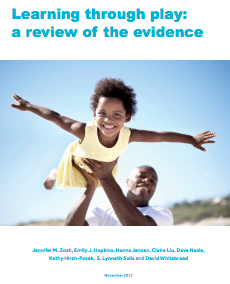 Learning about Play
12
13
Breakout Room
[Speaker Notes: Facilitator should review expectations of the breakout room feature before participants are assigned to their rooms. Some of the expectations might be
join your breakout room:
unmute yourself;
you may turn on your video;
assign a recorder to take notes that will be shared in the main room; and
assign a reporter who will share out the group’s findings. 
Also, before releasing participants to their rooms, facilitator may copy and paste the instructions from the next slide into chat.  This will allow participants to see the instructions while in their rooms.  Provide this information to participants.  You can say, “I’ve pasted the instructions to chat.  You can open chat in your breakout room and view the instructions to facilitate your conversations.” 

OPTIONAL:  Have groups utilize the Google Slides in the Breakout Room. Facilitator may want to show the steps to accessing the Google Slide and show how groups can record their responses.  Each group will record their responses on the Google Slide that corresponds with their Breakout Room number (i.e., Breakout Room 1 will work on Google Slide 1). Each group should only open their own slide to work on:
Facilitator may want to copy and paste the Google Doc link into chat. The Google Doc will be used to record the groups share-out items while in their rooms. Provide this information to participants.  You can say, “I’ve pasted the link to the Google Slide in chat. You can open chat in your Breakout Room and use the Google Slide to record your conversations.”  
Invite participants to breakout rooms.  
Share out in the main room: Once everyone is back in the main room, facilitator will open the Google Slide and share screen. The facilitator will then invite the reporters in each group to share their list.]
14
Breakout: Your turn to go deeper.
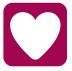 [Speaker Notes: Fun informercial on public domain.

Breakout: 
Each group focus on one of the characteristics from the Lego article.]
15
Breakout Room Directions
Read your section with your group.
Consider the following questions:
What is most important for teachers to know?
What connections to social-emotional learning (relationships, social interaction, self) are important to make for teachers?
[Speaker Notes: 1. Read your section with your group, 2. Consider the following questions-1)What is most important for teachers to know/ 2) What connections to social emotional learning (relationships, social interaction, Self) are important to make for teachers]
16
Lego Play Research Article
Joyful….
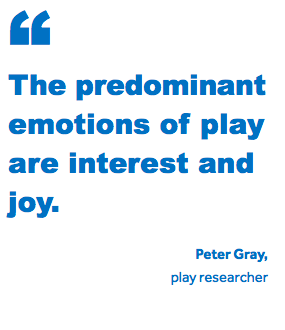 [Speaker Notes: Review the Participant At-Home Activity:  Handout:  Lego Play Research Article.  
Invite participants to share in chat.   

Use the CHAT BOX to add words and phrases from the Lego Play Research article…]
17
Lego Play Research Article (2)
Meaningful…is about children finding meaning in an experience by connecting it to something they already know. In play, children often explore what they have seen and done, or noticed other do, as a way of grasping what it means. By doing so, they can express and expand their understanding.
-Learning through play: A review of the evidence
18
Lego Play Research Article (3)
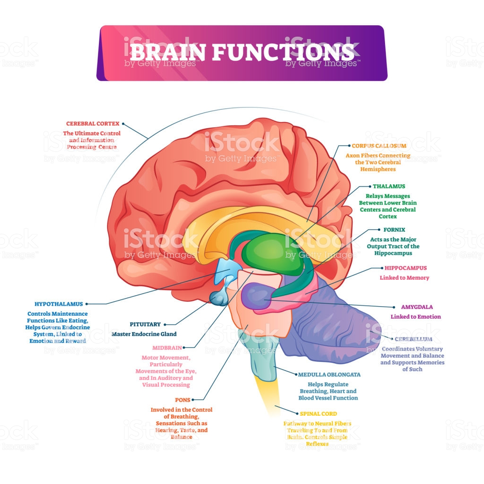 Actively Engaging…
Learning is 
hands-on 
      & 
minds-on
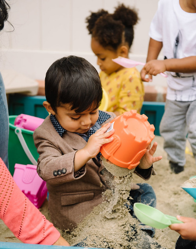 19
Iterative…Lego Play Research Article
Iteration…trying out possibilities, revising hypotheses, and discovering the next question, leads to deeper learning.
With practice, iteration increasingly engages brain networks related to talking alternative perspectives, flexible thinking, and creativity.
Perseverance associated with iterative thinking is frequently linked to reward and memory networks that underpin learning.
[Speaker Notes: Chat words that resonate with you…]
20
Socially Interactive
Social interaction is key!
Interactions fuel learning throughout life.
It is important for learning-to-learn skills like critical thinking.
21
Thriving in the 21st century:  challenges and opportunities
Today’s children
(tomorrows adults) 
grow up facing 
rapid change, 
global challenges, and connectivity, 
all of which affect 
their prospects of 
life and work.
-Learning through play: a review of the evidence.
22
“The illiterate of the 21st century will not be those who cannot read and write, but those who cannot learn, unlearn, and relearn” –Alvin Toffler
Collaborating
Creating
Critical thinking
Contributing
Conversing
Communicating
Problem-solving
Innovating
Connecting
Global awareness
[Speaker Notes: “The illiterate of the 21st century will not be those who cannot read and write, but those who cannot learn, unlearn, and relearn.” –Alvin Toffler 

The world children are growing up in today is a highly interconnected and complex one, full of opportunities but also many complex challenges. For children to fully participate in our increasingly global world and to effectively address the most difficult problems facing our communities—including climate change, widening income disparities and the enduring impact of structural and institutional forms of oppression—they will need to develop 21st century skills including the ability to engage in critical thinking, creativity and innovation, data analysis and complex problem-solving and effective communication with diverse individuals and groups.

Consider this quote. The 21st century skills are what children need to master in order to learn, unlearn and relearn.  The skills on this slide make up these 21st century skills. In the memories we just shared I can see almost all these skills. For example, trainer fill in the blank with examples from the training.
”We are having to disseminate research in all ways because through the old channels of how research typically would come out are not working anymore because the knowledge is coming out so fast, so furious” (Nicholson, J. 2018).]
23
California’s Early Learning Resources and Play
California’s Infant/Toddler and Preschool Curriculum Frameworks (CDE, 2010-2013) are based on eight research-based principles that highlight the important role of play in children’s learning and development.
[Speaker Notes: The CDE has provided many resources that address and are built on the research base that play is central to young children’s learning. Two of these resources are: California’s Infant/Toddler and Preschool Curriculum Frameworks (CDE, 2010-2013) are based on eight research-based principles that highlight the important role of play in children’s learning and development.]
24
Play is a primary context for learning.
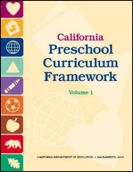 [Speaker Notes: Review Participant At-Home Activity:  Handout :  8 Overarching Principles 
Point to the second principle; Play is the primary context for learning (PCF Vol. 1 p. 6) 

Chat Box:  What times during your daily routine are children allowed to play independently?  How long are they playing?

Or POLL
How long is Center Time in the daily routine?
Is Center Time when children can CHOOSE where they want to work?
Do children experience Center Time without interruptions from the teachers to complete other tasks/responsibilities?]
25
Play is a primary context for learning
“ During play, children maximize their attention span as they focus on self-selected activities that they regulate themselves.  When children make their own choices, engage other children in interaction, and spend time amusing themselves on their own, they learn much about themselves, their own capabilities, and the world around them.”
Learning is BROAD, interconnected and dynamic….Reflection:When do you allow children to engage in self-selected activities without interruptions for a sustained period of time?
26
[Speaker Notes: Chat box:
Reflection:When do you allow children to engage in self-selected activities without interruptions for a sustained period of time?]
27
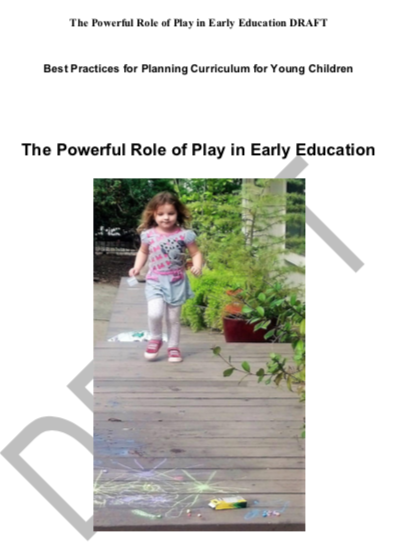 Defining Play in the Early Learning System
Introduction to 
The Powerful Role 
of Play in Early Education publication
[Speaker Notes: Defining Play in the Early Learning System: Introduction to The Powerful Role of Play in Early Education publication]
28
Overview: The Powerful Role of Play in Early Education
Chapter 1: A Continuum of Play-Based Learning
Chapter 2: Critical Role of Play in Children’s Learning and Development
Chapter 3: The Essential Roles of Teachers and Administrators in Supporting Play-Based Learning
Chapter 4: The Importance of Risk Taking in Children’s Play
Chapter 5: Using Play to Support Inclusion
Chapter 6: Trauma-Informed Approach to Play-Based Learning
[Speaker Notes: The rest of today, we will focus on some concepts, but we cannot go deeply into the whole book. This slide briefly shows topics of the book.

Future modules, online series and onsite coaching can help us delve into this work more deeply. This is only a step in our journey.]
29
Overview: The Powerful Role of Play in Early Education (2)
Research supports recognizing play as a learning tool.
Play is not one size fits all; it is a continuum.
Play supports integrated learning.
[Speaker Notes: Decades of child development research documents some foundational principles about how young children learn best. 
Children learn best when they are active, engaged and minds-on. 
Children learn when they can engage in the process of generating hypotheses, testing those hypotheses, and then using the generated data to inform their own understanding in an iterative process. 
Children work like scientists generating new hypotheses, testing those hypotheses using minds-on thinking, and updating their understanding based on their exploration and discoveries.
Children learn best when their social and emotional needs are met (Immordino-Yang and Damasio, 2007) and they are able to interact with responsive and caring adults and peers. When children experience positive affect (emotions), they are more likely to be creative and creative thinking is associated with increased learning (Isen et al., 1987; Resnick, 2007; Zosh et al., 2017). Experiencing “surprise” is also associated with increased curiosity and exploration and therefore, learning potential for young children (Stahl and Feigenson, 2015).
Children learn best when new information is presented in a meaningful, familiar and culturally and linguistically relevant manner.

This documents provides many examples and descriptions of how play and learning are interconnected. We will focus on three of those descriptions today
Play-based learning is powerful and effective.
Play is not one size fits all; it is a continuum.
Play provides opportunities for relevant integrated learning.]
30
Play-Based Learning
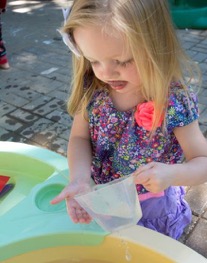 Play-based learning supports meaningful, integrated, and individualized learning.
[Speaker Notes: “Children from birth to five do not build or acquire their knowledge and skills in domain-specific categories one domain at a time. They relate to each learning experience as a whole experience. They naturally cross the boundaries of domains and simultaneously build concepts related to social-emotional development, science, mathematics, language, social science, the arts, physical development and health”
(The Integrated Nature of Learning, p. 10).]
31
What does research tell us about how children learn?
Five Principles:
Children are active learners.
Children learn best when their social and emotional needs are met, and they are surrounded by responsive adults.
Children learn best when new information is presented in a meaningful context.
The process of learning is as important as the outcome of learning for young children.
All children have diverse needs and different backgrounds that influence their learning.
[Speaker Notes: What does research tell us about how children learn? The document identifies five foundation principles illuminated by play research. Let’s take time to read about the 5 foundational principles on pages 19-20.

When you are done reading, share something that was new or interesting you read in the chat box.

Invite participants to share and use the principles on the slide to debrief. 

Children are active learners.
Children learn best when their social and emotional needs are met, and they are surrounded by responsive and caring adults.
Children learn best when new information is presented in a meaningful context.
The process of learning is as important as the outcome of learning for young children.
All children have diverse needs and different backgrounds that influence their learning.]
32
Take Notes on Block Play Video
What are children learning when they play with blocks?
How can this activity support the home + school connection?
Be prepared to discuss in your breakout room.
[Speaker Notes: What are children learning when they play with blocks?

Invite participants to reflect on these question as they watch the video.]
33
Block Party
34
Activity: Block Play
What are children learning when they play with blocks?
How can this activity support the home + school connection?
Breakout Room discussions.
[Speaker Notes: What are children learning when they play with blocks?]
35
Video Chat Box or Share Via Video
Please feel free to 
take yourself off video to share ideas discussed from your group 
OR 
++add your name and ideas to the chat box.
[Speaker Notes: What are children learning when they play with blocks?]
36
Block Play: Mathematical and Scientific Thinking
Spatial understandings, measurement, length, area and volume, shapes
Quantity/Counting
Weight (heavy and light)
Number concept
Sequence
Pattern
Classification
Equivalency
Cause and effect
Inquiry and hypothesis generation, invention, discovery
Math/Science language
[Speaker Notes: Trainer notes:
Discuss how block play connects to mathematical and scientific reasoning, language and literacy, and SEL development, learning foundations and curriculum framework.]
37
Block Play: Language and Literacy, Social and Emotional Development
Language and Literacy
Vocabulary and concept development
Expressive and receptive language
Emergent writing (“Do not disturb,” “Airport”)
Social and Emotional Skills
Communication (listening and expressing oneself, exchanging ideas)
Planning, problem-solving
Cooperating with others, compromise
Responsibility
Self-regulation, relationship repair
38
Play as a Window into Children’s Feelings
Through play, children can do the following:
Express the full range of their feelings and emotions in ways that they can’t do verbally (It is an important form of self-expression.)
Express their concerns (“Children don’t talk out their concerns and feelings, they play them out.”)
Safely express feelings they would be reprimanded for expressing in “real life”
Express aspects of their inner life that may be too frightening to express directly (Children can distance themselves from a real event by symbolically representing it in play.)
[Speaker Notes: It is through play that adults have a window into children’s inner worlds (Landreth 2012) (p 138). Find and read the paragraph that begins in the middle of page 138 with the sentence “Play provides an essential context for children to organize their experiences, especially those that feel scary, overwhelming, or traumatic” (p. 138). 
Underline a word or sentence you find meaningful. 
Optional: Use bullets to debrief reading.
 Through play, children can do the following:
Express the full range of their feelings and emotions in ways that they can’t do verbally (It is an important form of self-expression.)
Express their concerns (“Children don’t talk out their concerns and feelings, they play them out.”)
Safely express feelings they would be reprimanded for expressing in “real life”
Express aspects of their inner life that may be too frightening to express directly (Children can distance themselves from a real event by symbolically representing it in play.)
Play provides an essential context for children to organize their experiences, especially those that feel scary, overwhelming, or traumatic.]
39
Play-Based Learning as a Continuum
THE PLAY CONTINUUM
Child Self Determined Play
[Speaker Notes: Play-based learning is an approach to curriculum and instruction that emphasizes the use of play to support children’s learning across all domains of development.
Children’s play is best understood as representing different points along a continuum When play is at the center of the curriculum in high-quality play-based programs, teachers plan for and allow children to participate in several types of play across this continuum.

Child Initiated
Play is voluntary and intrinsically motivated.
Centered on capacities, skills, and interests of the children
Children have the freedom and responsibility to be in charge of the meaning, direction, flow, and outcomes or learning goals associated with the play.
Children are given agency to choose their activities and materials, to ask their own questions, to define and solve their own problems, to explore and make their own discoveries through both solitary and collaborative experiences.
Teachers observe, listen to, document and acknowledge children during play. They plan the environment to support and extend children’s interests and skills. 

Adult-Child Collaborative 
The child and adult work collaboratively to create the context of play. Play is motivated by the child’s interests and supported through adult guidance and scaffolding.
Children initiate and direct their play based on their interests and internal motivation. Adults build from the children’s ideas and interests to expand and extend the play.
Learning is driven by the child and the adult. 
Children and adults share responsibility for the meaning, direction, flow, and outcomes associated with the play.

Adult/ Teacher Initiated
Adults plan, initiate and direct the play. The role of the child is to follow along with adult directions.
Adults are in charge of the direction, flow, and outcomes or learning goals associated with the play. Motivation for play emerges from adults’ interests and goals for children’s learning.
Adults prepare environments and materials and plan and implement activities to provide children with practice in specific concepts, skills and dispositions.
Young children need many opportunities to engage in child self-determined play and should be continuously supported through adult-child collaborative play. 

Adult planned and directed play should be limited, especially for children birth-kindergarten.

Optional Quote to Share and read: “If a child initiates a context for play and then an adult intervenes to direct the play within that context, we enter co- opted play, not guided play. The child might have been interested in building a circus out of blocks, yet the well-intentioned [adult] swept in to declare that the animals were at the zoo, redirecting the child’s vision and robbing her of some agency in the play experience. When adults initiate and direct using playful elements, the scene more closely
resembles direct instruction – even if it is dressed up in playful “clothing.” –Zosh et al, 2018.]
40
Important!
Young children need MANY opportunities to engage in self-determined play and should be continuously supported through adult-child collaborative play. 
Adult planned and directed play should be limited, especially for children birth through kindergarten.
41
Research says…
Dr. Karyn Purvis of Texas Christian University says, it takes over 400 repetitions to create a synapse in the brain (true learning) without playful engagement OR about 12 repetitions to create a synapse when you use play to teach. So, if you really want to effectively and efficiently teach your children (or anyone for that matter), use PLAY!
(Reference: Brown, Stuart (2009). Play: how it shapes the brain, opens the imagination, and invigorates the soul. New York: Penguin Group)
[Speaker Notes: Dr. Karyn Purvis of Texas Christian University says it takes over 400 repetitions to create a synapse in the brain (true learning) without playful engagement OR about 12 repetitions to create a synapse when you use play to teach. So, if you really want to effectively and efficiently teach your children (or anyone for that matter), use PLAY!

Reference: Brown, Stuart (2009). Play: how it shapes the brain, opens the imagination, and invigorates the soul. New York: Penguin Group.]
42
Children Learn and Develop in an Integrated Way Across All Domains
[Speaker Notes: Refer to the All-Domains HO as a reference of behaviors and skills shown in video.]
43
Learning Is Integrated
44
BENEFITS of PLAY
[Speaker Notes: Bear: Hands up high growling 
Salmon: Hands in front at waste height palms and fingers flat together
Mosquito: One hand in front of nose with index finger pointing out and making buzzing noise 
Bears eat salmon, salmon eat mosquitos and mosquitos bite bears.

We are going to play this game 3 times. 

After the game ask participants how they feel? What about this experience was enjoyable?

NOTE: Connect their responses to the next slide.]
45
Power of Play
Play is an innate need and biological behavior, not just for children, but for all humans and animals (The Powerful Role of Play, p. 4).
[Speaker Notes: “Play is an innate need and biological behavior not just for children, but for all humans and animals” (Powerful Role of Play, pg. 4).

All humans have a biological urge to play. Researchers have documented that people play across their lifespan and in every culture around the world. Archeologists have found artifacts that show that ancient peoples played, too. Wherever we live, we play and see others playing. In extreme instances, humans or animals have even exhibited signs of mental stress such as depression and physical illnesses when deprived of play.]
46
Communicating with Families
Parents, teachers, and children all need to PLAY!
In the CHAT Box describe a game or play activity you experienced recently.
[Speaker Notes: Chat Box to identify games or other types of play the participants have engaged in…

Diverse family values and play. Seeing play as integral to learning is not a universally held value among families (or even teachers!). When families come together in group care settings, some may value play as an important way for children to learn key concepts and skills, while others may not. Depending on the cultural context, play may be seen as something children do on their own, with no adult involvement, or play may be seen as an experience that is orchestrated by adults. Cultural context also influences what materials children have access to as toys. In one cultural context, children might play with objects sold specifically as “toys,” with some given the added label “educational toy,” while in another context, children might play with everyday objects commonly in use in the home or community, with little focus on commercial toys (Powerful Role of Play in Education, pg. 85). 

Socialization goals refer to the aims parents have in raising children, including what they think children should know and the skills children should possess to become successful adults. The skills that should be taught and the manner in which they are taught are a central aspect of socialization goals. Teachers need to know the goals and the dreams or aspirations that families have for their children (Family Partnerships and Culture, pg. 32).]
Importance of Risk
Children must take risks to challenge themselves in order to GROW, test their limits, learn how to overcome obstacles, cope with frustrations, and taste the joyful and self-esteem-building experiences of success.
[Speaker Notes: Children must take risks to challenge themselves to grow, test their limits, learn how to overcome obstacles, cope with frustrations, and taste the joy and self-esteem-building experiences of success. Learning to take risks is a necessary developmental task. We develop confident, resilient learners by encouraging children to try new experiences, engage in acceptable levels of risk and learn from both their successes and their mistakes and failures.]
48
Benefits of Risk
We want to create opportunities for children to learn to engage in the self-assessment of their ability to take risks.
[Speaker Notes: Joan Almon (2013), internationally renowned educator, advocate, and nonprofit leader, writes about the many benefits of supporting developmentally appropriate risk in children’s play. She reminds us that “risk is generally thought of only in physical terms, but it should be understood as a vital part of every aspect of development, not just the physical. Taking a chance that another child will accept you as a playmate or that you can resolve a conflict without adult intervention is a social risk” (Almon 2013, 15).

When we offer children opportunities to engage in free play or child-directed play—especially outdoors—children not only learn about and discover their own strengths and abilities but also practice new skills over and over until they achieve mastery. In this way, they continue to stretch themselves but not too far. It is rare to see children take risks beyond what they are ready or capable of doing. As Almon has observed in children’s play around the world, “as children grow, they embrace risk as a natural part of life and develop a finely tuned sense of risk assessment, an essential skill for survival” (2013, 11).]
49
Possible Explanations for Disappearing Play
Increased participation in child care and other settings with close adult supervision
Increase in hurried and pressured lifestyles
Increased emphasis on narrow definitions of kindergarten readiness and accountability
Growth of technology and digital devices in young children’s lives
Parents’ fears about safety in public outdoor spaces
Fewer opportunities for children to focus on activities that promote community, democracy, and self-expression in schools
Lack of training for ECE teachers and administrators
[Speaker Notes: Despite growing evidence that identifies play-based learning as the optimal way to teach young children, many key stakeholders such as parents and administrators often express concerns with teachers about play-based education. Many of the concerns are based in fears that children will not be successful in their future and will not learn as much as they would with other more direct instructional methods.]
50
Kindergarten: 2010 and (1998)
80% believe children should learn to read in kindergarten (31%)
50% report not doing any theater activities during the school year
58% have a dramatic play area (89%)
24% have a water or sand table (49%)
40% spend one hour or more on child-selected activities (54%)
45% use reading workbooks or worksheets
[Speaker Notes: Research over the last few decades documents that opportunities for children to engage in play at home and at school are significantly declining in the US. In their widely circulated Crisis in the Kindergarten, Ed Miller and Joan Almon (2009) reported results of nine studies completed between 2007 and 2009 providing evidence that among 254 New York City and Los Angeles kindergarten classrooms, “play in all its forms but especially open-ended child-initiated play [was] a minor activity, if not completely eliminated” from the curriculum (18). https://files.eric.ed.gov/fulltext/ED504839.pdf

The report concludes that children’s kindergarten experiences had changed significantly: Kindergarten has changed radically in the last two decades. Children now spend far more time being taught and tested on literacy and math skills than they do learning through play and exploration, exercising their bodies, and using their imaginations. 

Many kindergartens use highly prescriptive curricula geared to new state standards and linked to standardized tests. In an increasing number of kindergartens, teachers must follow scripts from which they may not deviate. These practices, which are not well grounded in research, violate long-established principles of child development and good teaching. It is increasingly clear that they are compromising both children’s health and their long-term prospects for success in school.]
51
United Nations Human Right to Play
Article 31 of the United Nations Convention on the Rights of the Child (CRC): States Parties recognize the right of the child to rest and leisure, to engage in play and recreational activities appropriate to the age of the child and to participate freely in cultural life and the arts.
[Speaker Notes: For many advocates of play and play-based learning, a child’s right to play is at the center of why play matters to children. In 1989, the United Nations Convention on the Rights of the Child (UNCRC) was established to recognize that all children have certain rights from birth including their right to participate in the social and cultural life of their communities, to express their opinions, and to have their viewpoints respected, heard, and acted upon whenever possible. The UNCRC led to an international expansion of policies and legislation seeking to strengthen children’s voice and agency in decision-making contexts.

Article 31 of the United Nations Convention on the Rights of the Child (CRC) states that: States Parties recognize the right of the child to rest and leisure, to engage in play and recreational activities appropriate to the age of the child and to participate freely in cultural life and the arts. In 2009, the UNCommittee on the Rights of the Child articulated in its General Comment No 12 ‘The Right of the Child to be Heard’
https://www.ohchr.org/Documents/HRBodies/CRC/Discussions/2016/InternationalPlayAssociation.docx

United Nations High Commissioner for Human Rights Michelle Bachelet's message to mark Human Rights Day 2018, on December 10. “The Universal Declaration inspired liberation movements and led to better access to justice, social protections, economic opportunities and political participation. Wherever respect for its commitments has been present, the dignity of millions has been uplifted, suffering prevented, and the foundations laid for a more just world.”

Optional Video: https://www.youtube.com/watch?v=tktW_6Pwoh0 1:31  
Optional Article: Right to Play]
52
Common Myths about Play
When children play, they are not learning.
If I don’t teach them, they won’t learn.
Children who are “behind” their peers academically don’t have time to play.
Play is only for very young children; elementary school children no longer need to play.
[Speaker Notes: MYTH: If I don’t teach them, they won’t learn. If children are playing, I am not
teaching. Using play-based learning does not mean that teachers are not teaching. Teachers play many roles that guide, scaffold and direct children’s learning in play-based programs. However, this teaching is often supportive or embedded in the children’s play activities. Through careful observation and evaluation of children’s thinking and learning, teachers can decide when children need more direct support and when children need time for free self-determined play to explore and discover. 

MYTH: Some children who are “behind” their peers academically don’t have time to
play. As mentioned previously, play is a child’s right and when we begin deciding that some children do not benefit from play, while other children do, we are treating play as a privilege and not a right. We are also limiting access to learning through play for the children who have the least access to playful learning opportunities—the very children who may need it the most. Taking play away from children who are already negatively affected by opportunity gaps results in furthering inequities and hindering children’s well-being.

MYTH: Play is only for very young children. Elementary school children no longer
need to play. Brown and Vaughn (2009) remind us that play is an activity that has benefits throughout a person’s entire life. As children grow and develop, their play changes, too. Older children’s play becomes more intricate and challenging, and, as play becomes more complex, children develop cognitively, physically, and emotionally. 

Optional: Invite participants to stand up and find a partner. Then explain how to play: Hawk, squirrel, mushroom.

Hawks put their arms up like wings and try making sounds like a hawk. Squirrels make munching noises with their paws holding a nut near their faces and bent knees. Mushrooms put their hands over their heads like a mushroom cap and squat near the ground. Hawks eat squirrels, squirrels eat mushrooms, and 4 mushrooms decompose the hawk. 

We are going to play this game 3 times. Each time the winner will get to choose a myth and the non-winner will have to use the information we used today to dispute the myth.]
53
C.E.O. of Play
Connect		
Extend
Operationalize
[Speaker Notes: Participants will be given five minutes to fill out the CEO handout.  

Next, participants will be sent to their breakout rooms for a small group discussion.]
54
Handout: CEO of Play Reflection
In your breakout rooms, share answers from the handout.
[Speaker Notes: The CEO chart is the final reflection for the training. 

You may choose to do both if you are extending the training time.]
55
CEO of Play: Connect, Extend, Operationalize
56
Toddler in the Water
[Speaker Notes: Large group share
Have participants unmute or type in the chatbox anything they would like to share about their breakout room discussion.


Summmarize participant responses connecting to the overarching theme of this module.]
Thank you for coming!
57
58
Optional Slides
59
Power of Play to Address Trauma
Importance of Risk (2)
Children must take risks to challenge themselves in order to grow, test their limits, learn how to overcome obstacles, cope with frustrations, and taste the joyful and self-esteem-building experiences of success.
[Speaker Notes: Optional Slide

Children must take risks to challenge themselves to grow, test their limits, learn how to overcome obstacles, cope with frustrations, and taste the joy and self-esteem-building experiences of success. Learning to take risks is a necessary developmental task. We develop confident, resilient learners by encouraging children to try new experiences, engage in acceptable levels of risk and learn from both their successes and their mistakes and failures.]
61
Benefits of Risk (2)
We want to create opportunities for children to learn to engage in the self-assessment of their ability to take risks.
[Speaker Notes: Optional Slide

Joan Almon (2013), internationally renowned educator, advocate, and nonprofit leader, writes about the many benefits of supporting developmentally appropriate risk in children’s play. She reminds us that “risk is generally thought of only in physical terms, but it should be understood as a vital part of every aspect of development, not just the physical. Taking a chance that another child will accept you as a playmate or that you can resolve a conflict without adult intervention is a social risk” (Almon 2013, 15).

When we offer children opportunities to engage in free play or child-directed play—especially outdoors—children not only learn about and discover their own strengths and abilities but also practice new skills over and over until they achieve mastery. In this way, they continue to stretch themselves but not too far. It is rare to see children take risks beyond what they are ready or capable of doing. As Almon has observed in children’s play around the world, “as children grow, they embrace risk as a natural part of life and develop a finely tuned sense of risk assessment, an essential skill for survival” (2013, 11).]
62
Risk Play
[Speaker Notes: Optional Slide

This is a video example of risk play from a preschool in Oroville, CA.  Notice the children rolling down the hill on trucks and pushing the trucks back up the hill.  Also, not captured here, children were rolling their hula hoops down the hill and chasing after it before it fell to the ground.  

Chapter 4: The Importance of Risk Taking in Children’s Play. This chapter introduces a framework for thinking about a continuum of risk and the importance of teaching children how to engage in self-assessment of risks. A tool to support programs to conduct risk-benefit assessments of children’s play is described. Outdoor play is described as an ideal opportunity to support children’s big body and developmentally appropriate risky behavior. The outdoor classroom can be a complex learning environment for children to initiate and practice language, numeracy, problem solving, and negotiation while experiencing a relationship with nature.]